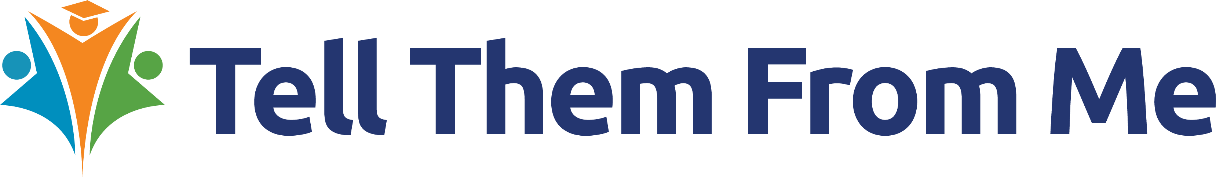 Tell Them From Me PresentationTemplate for School Coordinators Achieve positive and practical change in schools
0300AU0000
Get detailed, actionable information:Engage your community in the school improvement process
This slide deck is for School Coordinators to adapt and show to students before they take the Tell Them From Me survey. It can also be used to present the same information to parents, teachers and other staff.

Slides 4-13 show an example school’s presentation. 

Your presentation begins on slide 14. You can input the basic details of your survey implementation and show previous results. 

You can modify slides however you like (i.e., add or remove content).
Outline of slide deck contents
Survey Details
	Survey plan, dates, length of survey
2.	Tell Them From Me Introduction
	What is this survey for?
3.	Graph Results
	What do we do with your answers?
	Example of specific results (with optional in-depth analysis slides)

4.	Open-Ended Question Responses 
	1 “We asked” slide
	1 “You said / We say” slide
5.	Upcoming Open-Ended Questions
	Give your students time to reflect on your question(s) in advance of the survey, leading to more thoughtful responses!
Example School
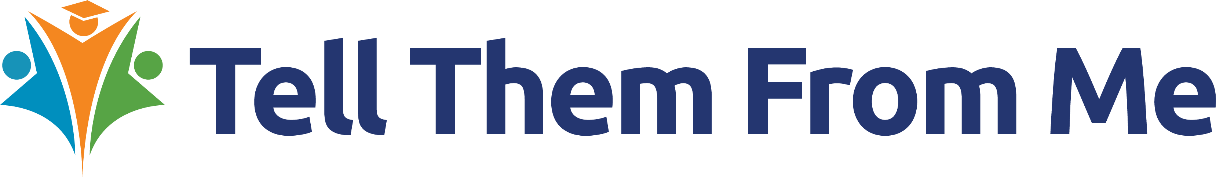 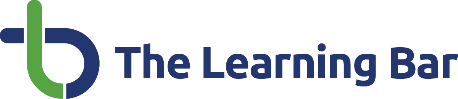 The Tell Them From Me Student Survey
Survey planSurveys will be done in each English class. We’ll use the labs and mobile carts. The usernames will be given to each English teacher in an envelope. (Students can select a username from the envelope. This shows students that their survey use is anonymous.) If students are absent, they can take the survey on our designated make-up date. 

WhenMonday, March 20 – Thursday, March 23

Survey durationOne period (40 minutes)
Why we are surveyingSchool improvement goal, region initiative, student voice – extra curricular, events, etc.
What is the survey for?
It is not a test.

Your answers to the questions help your teachers and principal learn more about your life at school. 

Your answers can bring changes to the school.
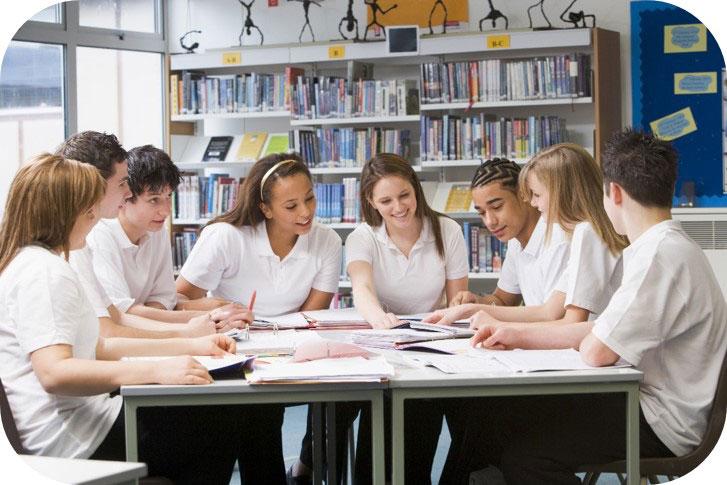 Who sees my answers?
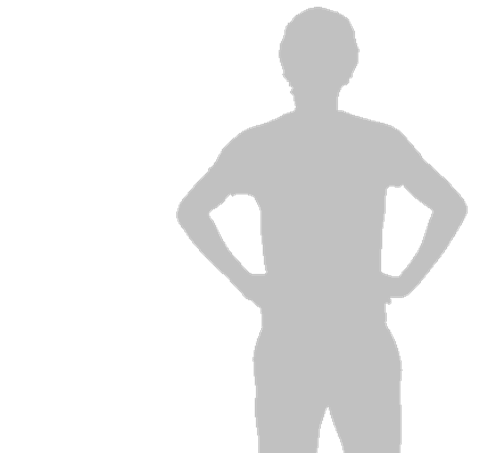 The survey is confidential.
What do we do with your answers?Make our school a better place
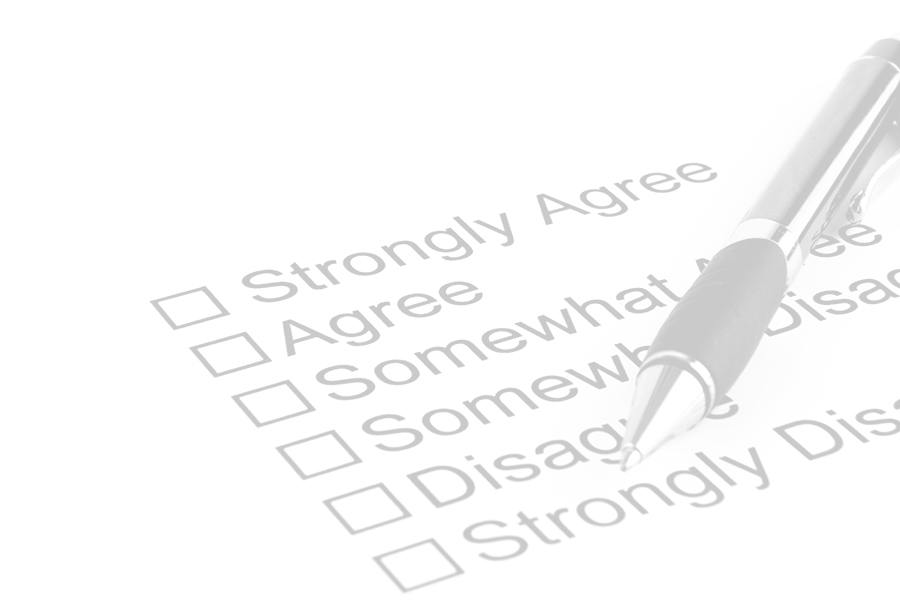 We’ll use a set of questions, ‘sense of belonging’, to show you how we use your information.

I make friends easily at school. 
I feel accepted for who I am.
School is a place where I feel like I belong. 
I feel accepted by other kids my age.
How happy and accepted do you feel at school?
Current analysisStudents with a positive sense of belonging
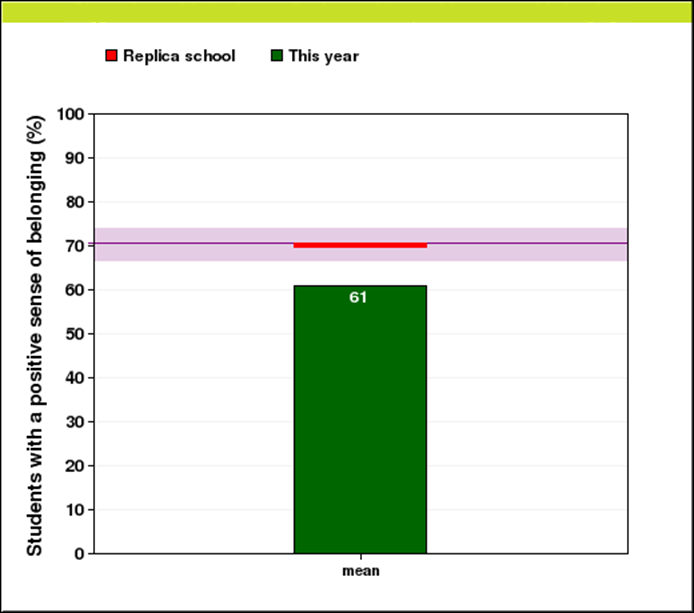 61% of students felt a sense of belonging in 2017-18. 

We were below the national average and similar schools.

But how did we compare with ourselves?
Green = school
Red = replica line
Year-over-year analysis (2017-2018)Students with a positive sense of belonging
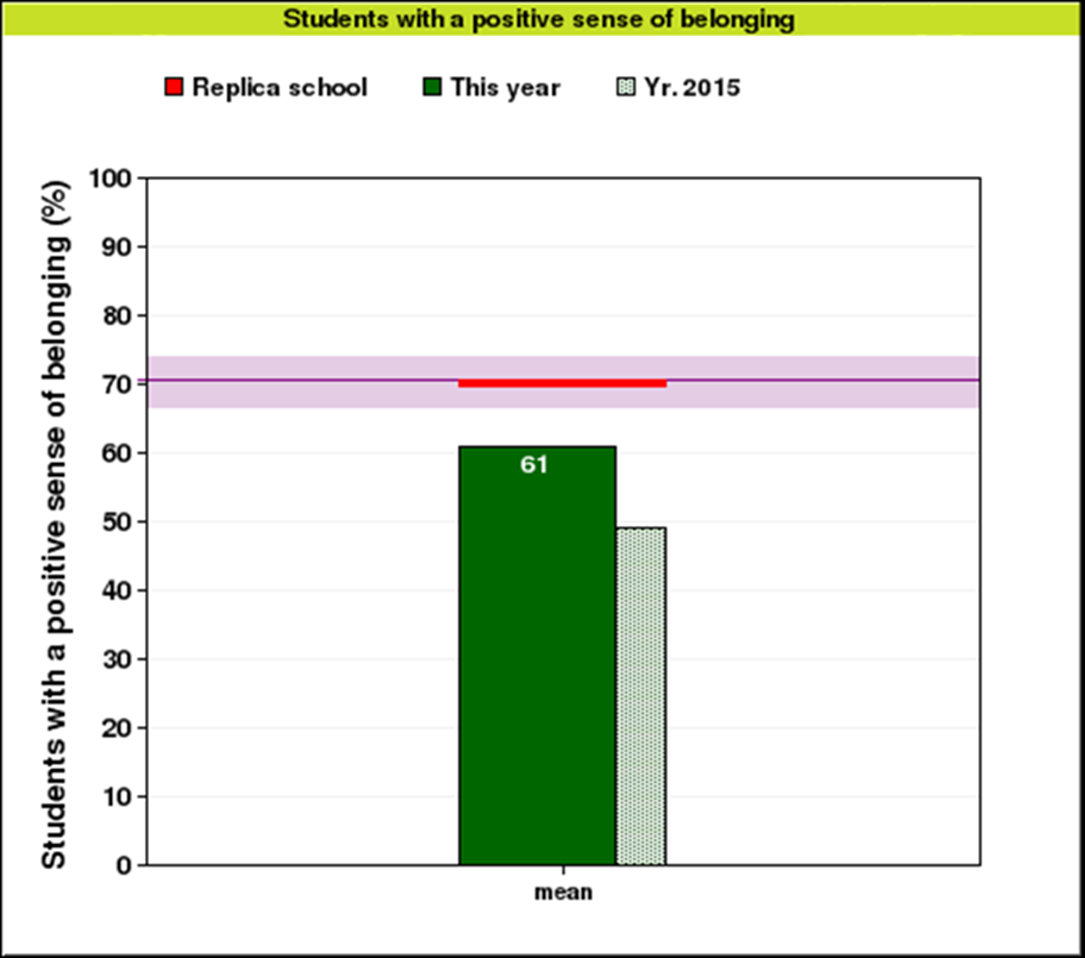 In 2017-18, our students feel happier and more accepted compared to 2015-16. 

We’re glad to help improve your connection to your peers.
Green = school
Red = replica line
Drill-down analysisStudents with a positive sense of belonging
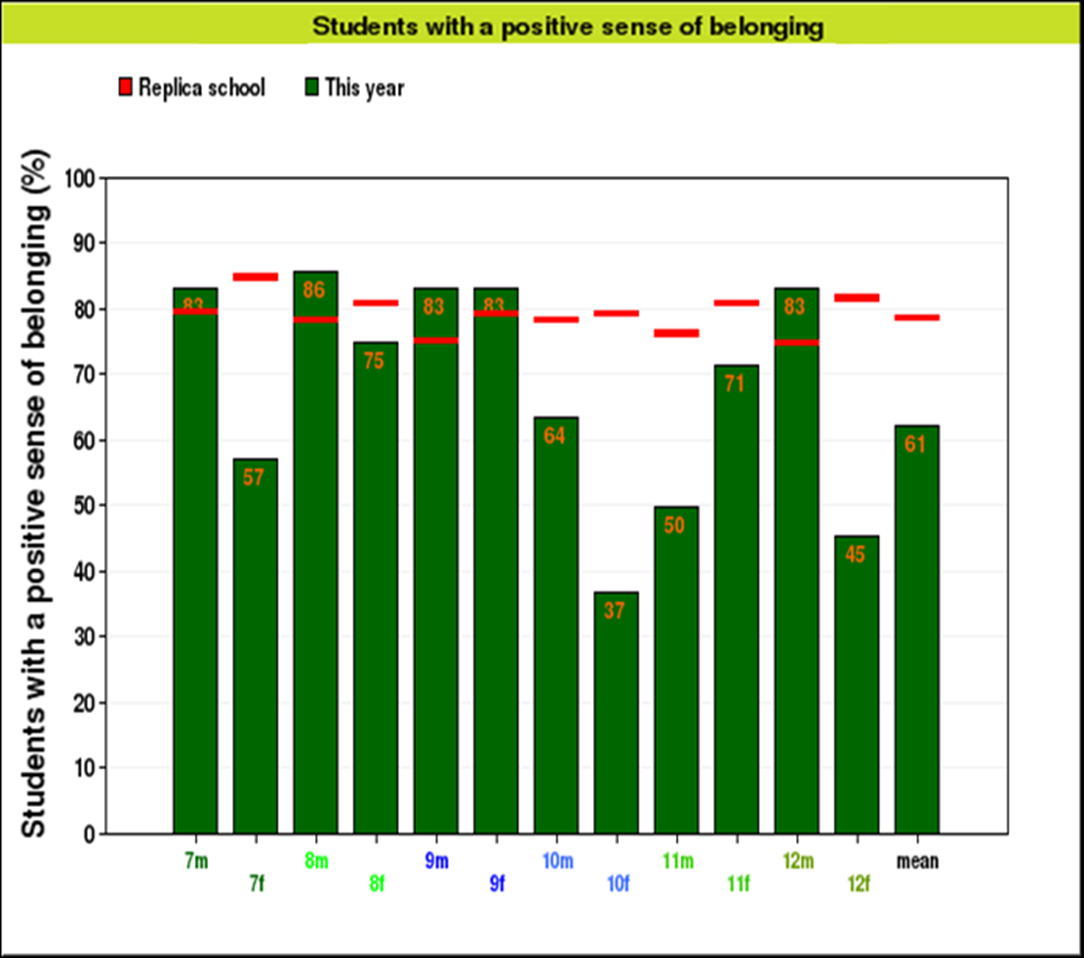 But where exactly are our successes and where can we improve?
Last year, fewer than 50% of female students in Grades 10 & 12 felt a sense of belonging.
We now know to speak with these groups to see how we can improve their experience.
Green = school
Red = replica line
School open-ended question
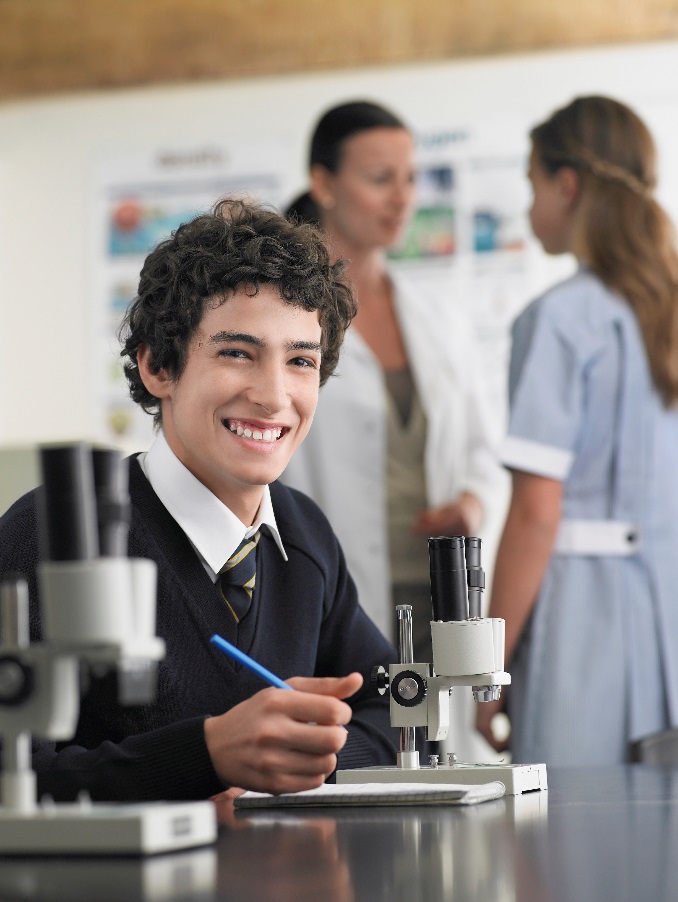 On last year’s survey, we asked: 

Please tell us some of the things you really like about your school, or things that would make it even better.
Relevance
You said:  “Our classes are boring and aren’t relevant to the real world”
We say: “We hear you!” We are working on connecting your lessons with more real life situations so they are more meaningful to you.What content would make your classes more engaging and relevant? Tell us on the upcoming survey.
Your logo
Tell Them From Me PresentationHelp us to achieve positive and practical change at school
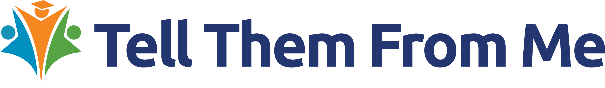 The Tell Them From Me Student Survey Insert school name
* Depending on the level of detail you wish to provide to your students (especially primary students), this slide can be omitted. It should still be shown to parents, teachers and other staff!
Survey plan Insert text

When Date and time

Survey duration One period (40 minutes)
Why we are surveyingInsert text
What is the survey for?
It is not a test.

Your answers to the questions help your teachers and principal learn more about your life at school. 

Your answers can bring changes to the school.
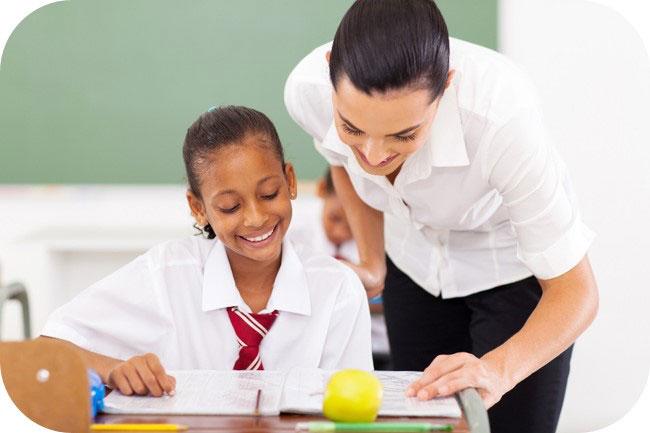 Who sees my answers?
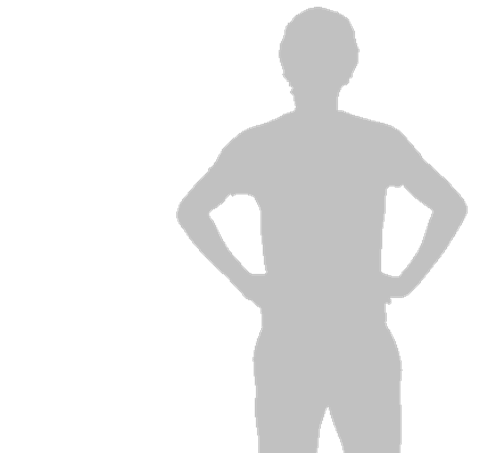 The survey is confidential.
What do we do with your answers?Make our school a better place
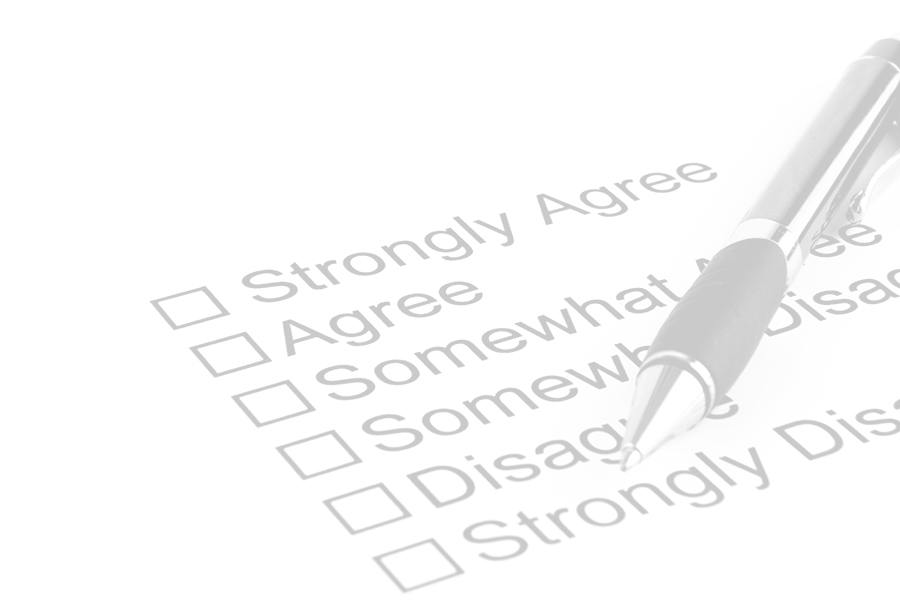 We’ll use a set of questions, insert measure name here, to show you how we use your information.

Insert questions or measure description
Find out more about Tell Them From Me measures by navigating to your Interactive Charts and clicking on the question mark to view the details of your selected topic.
?
Hold ctrl and click to open link
Brief description
Current analysisStudents with measure name
Insert graph here
Enter summary of results

Insert interpretation of results and main takeaways here
Green = school
Red = replica line
Year-over-year analysis Students with measure name
Insert graph here
Enter summary of results

Insert interpretation of results and main takeaways here
Green = school
Red = replica line
Drill-down analysisStudents with measure name
Insert graph here
Enter summary of results

Insert interpretation of results and main takeaways here
Green = school
Red = replica line
School open-ended question
On last year’s survey, we asked: 

Insert your open-ended question here.
Insert topic here
You said: “Insert student responses here.”
We say: “Insert your response to student feedback here.”
School open-ended questions
On this year’s survey, we will ask: 

Insert text here.
Have suggestions or need advice on this resources? Contact Tell Them From Me via support@thelearningbar.com
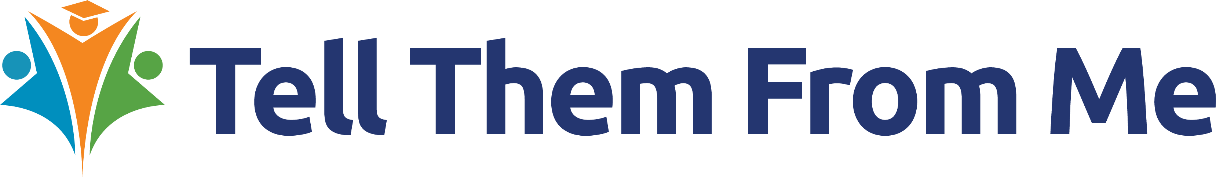 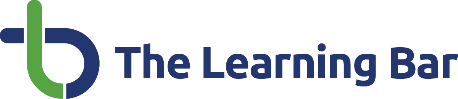